وكالة الجامعة للشؤون التعليمية 
كلية التربية بالزلفى
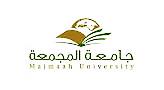 الدليل التعريفي 
لوحدة القياس والتقويم
1435 هـ - 1436 هـ
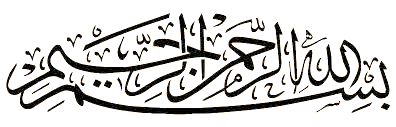 تعلموا العلم فإن تعلمه لله خشية، وطلبه عبادة، ودراسته
تسبيح، والبحث عنه جهاد، وتعليمه من لا يعلمه صدقة،
وبذله إلى أهله قربة

(الصحابي الجليل معاذ بن جبل رضي الله عنه)
كلمة سعادة العميد:
الحمد لله رب العالمين، والصلاة والسلام على أشرف الخلق وسيد المرسلين، وعلى أصحابه والتابعين، وبعد،،،،

تُعَدُّ كلية التربية بمحافظة الزلفي من الكليات الركينة في جامعة المجمعة، من حيث عدد الطلاب والطالبات ومن حيث قدم التأسيس ، وتعمل الكلية في ظل متطلبات المجتمع وظروفه واحتياجاته التربوية؛ وفق رؤية الجامعة ورسالتها، وتمشياً مع ما حددته الهيئات والمنظمات الوطنية والعالمية من  الكفايات المهنية التي يجب توافرها في البرامج الأكاديمية لضمان جودة مخرجاتها ، وفي ظل التوجهات التربوية والتعليمية الحديثة ،  وتناغماً مع المستجدات العلمية والعملية في شتى المجالات، وفي مجال إعداد المعلم والمعلمة ، ومع ما يتناسب مع متطلبات سوق العمل والممارسة المهنية .
وإن الكلية بكافة مكونها البشرية والمادية مسخرة لخدمة الطالب والطالبة؛ لذا فإن الفرصة مهيأة أمام الجميع لينهلوا من علم أساتذتهم، وليستلهموا مما فيها من إمكانات وتجهيزات ليطوروا مهاراتهم العلمية والذهنية، ويشاركوا في تقديم الرؤى والأفكار بكل ثقة واقتدار؛ لتكون للجميع قدم ثابتة في ميدان التربية والتعليم .سائلين الله للجميع التوفيق والسداد.
وتعد وحدة القياس والتقويم وحدة مهمة في الكلية تسعى إلى تطوير أساليب تقويم الطلاب بما يسهم فى تحقيق العدالة والرفع من كفاءة المخرجات التعليمية المستهدفة 
ومنذ انطلاق هذه الوحدة وهي تعمل بكل جد لتطوير العمل في موضوع القياس والتقويم  وفق أسس أكاديمية و إدارية رصينة .
وإن الدور الرائد الذي تقوم به جامعة المجمعة ممثلة في كلية التربية بالزلفى تضع على عاتقها مسئولية كبيرة في تنمية وتطوير العملية التعليمية، لذلك كان لابد من مواكبة التقدم العلمي والتفاعل الإيجابي مع التطورات العلمية على الصعيدين المحلي، والعالمي، والعمل على تقديم خدمات التربوية التي تسهم في تطوير التربويين، وتزويدهم بكل ماهو جديد في مجالاتهم المختلفة ، والكلية إذ تسير بهذه الخطوات لتعتمد في ذلك على الله تعالى أولاً ثم التخطيط المنسجم مع خطط وإستراتجيات الجامعة ، إن هذه الطموحات التي نسعى لتحقيقها تحتاج الى تظافر الجهود والعمل الدؤوب ليبقى هذا الصرح العلمي رافداً ينهل منه المجتمع.

                                                                                 عميد كلية التربية بالزلفي
                                                                                 د.عبدالله بن خليفة السويكت
كلمة سعادة وكيل الكلية للشؤون التعليمية: الحمد لله الذي يرفع الذين آمنوا والذين أوتوا العلم درجات. والصلاة والسلام على نبينا الكريم الذي أمرنا بالتعلم المستمر من المهد إلى اللحد.. وبعد،         لقد جاء ميدان القياس النفسى والتربوى عموما من أجل تنظيم العمليات والبرامج التربوية ونواتجها والابقاء على نظام للمراقبة بالجامعة وتوفير قاعدة للمعلومات من أجل بناء استراتيجيات وسياسات الخاصة بعملية التعلم والتعليم وتوفير أدوات ومؤشرات لأغراض المتابعة طويلة وقصيرة الأمد، وذلك لضبط الجودة ومراقبة أداء القائمين على تنفيذ البرامج التربوية، إضافة الى المساعدة على تلبية الحاجات التعليمية والتعلمية الخاصة بمجتمع الطلاب فى المؤسسة التربوية.فالقياس والتقويم التربوى عموما يسهم فى المساعدة على الاجابة على السؤاليين التالين:ما درجة جودة تعلم الطلاب؟وماهى فاعلية التعلم أو التدريس التى يمارسها القائمين على العملية التربوية؟                                                                                               وكيل الكلية للشؤون التعليمية                                                                                                 د.ظافر بن مصلح القرني
تعريف عام بالوحدة:

وحدة القياس والتقويم هى وحدة تابعة لوكالة الجامعة للشؤون التعليمية تختص بتنظيم وتوثيق وتطوير أعمال الاختبارات بالكلية.

الرؤية : تحقيق الريادة والتميز في مجال قياس وتقويم الأداء على مستوى جامعات المملكة.

الرسالة : تتمثل رسالة الوحدة في أداء عملية القياس والتقويم بأعلى مستويات الجودة من خلال تحديد وتطوير وبناء أدوات القياس والتقويم ومتابعة التطبيق الأمثل لها بدقة وموضوعية، وتحليل نتائجها ، والتعرف أوجه الضعف لمعالجتها ،وتعزيز جوانب القوة فيها، بما يضمن التحسين والتطوير المستمر لكافة الأنشطة والإجراءات والممارسات للوصول إلى التميز الأكاديمي والإداري.
أهداف الوحدة: 

تنظيم وتوثيق أعمال الاختبارات بالكليات.

تطوير أساليب التقويم بما يسهم فى رفع كفاءة المخرجات التعليمية.

التحقق من جودة الاختبارات الشكلية والفنية.

قياس مخرجات التعلم فى المهارات والقدرات الأساسية من خلال أساليب التقييم وفقا لتوصيف البرامج.
مهام وحدة القياس والتقويم
المهام:

أولا: قبل الاختبارات
اعداد وتنظيم أعمال الاختبارات  من جداول ومراقبات وارشادات.
التأكد من أن جميع الاجراءات والتجهيزات للاختبارات تحقق متطلبات الجودة.
ثانيا: خلال الاختبارات
متابعة سير أعمال الاختبارات.
متابعة نظم وقواعد التصحيح والرصد والمراجعة وشكاوى الطلاب.
توثيق كافة أعمال الاختبارات.
تقديم الخبرة والدعم لمسئول الكنترول بصورة دائمة.
الحصول على تغذية راجعة من الطلاب على جودة الاختبارات.
ثالثا: بعد الاختبارات
تحديد كفاءة العملية التعليمية للبرامج التى تم تدريسها من خلال التغذية الراجعة.
عمل مراجعة داخلية للبرامج للتحقق من قياس مخرجات التعلم المستهدفة.
توفير الدعم الفنى اللازم لتسهيل مهام فرق المراجعة الداخلية بالبرامج المختلفة.
تحديد نقاط القوة والضعف للبرامج التعليمية من خلال أساليب التقويم.
عرض ومناقشة نتائج التقويم على مسئولى الأقسام المختلفة بالكلية لتحديد أولويات التحسين، وتطوير أساليب تقويم مخرجات التعلم.
الهيكل التنظيمي لوحدة القياس والتقويم
وكيل الجامعة للشؤون التعليمية
إدارة القياس والتقويم بالوكالة
وحدة القياس والتقويم  بكلية التربية بالزلفى
أهم انجازات وحدة القياس والتقويم

  قامت الوحدة منذ انشائها بالعديد من المهام و المناشط  والتي  تم القيام بها على ضوء الاهداف المرسومة للوحدة  واسهمت  في رفع كفاءة مخرجات العملية التعليمية ومن ذلك ما يلى :
- تقديم برنامج تدريبي بعنوان تقويم وتطوير الأداء التدريسي لأعضاء هيئة التدريس في ضوء جودة التعليم العالي
مصطلحات في القياس والتقويم 
- « تقديم دورة بعنوان بناء وتطبيق استبانة خبرة الطالب بالحياة الجامعية تصميم وتطبيق استبانة حصر الحاجات التدريبية لطلاب وطالبات الجامعة.
- تصميم وتطبيق استبانة حصر المؤسسات والجمعيات والشركات التي تتعاون لد عم العملية التعليمية
- حصر احتياجات الأقسام الأكاديمية والقسم التربوي من احتياجات المكتبة.
- تحليل استبانة نتائج اختبارات الفصل الدراسي الاول لكل برنامج/قسم .
- تطبيق  استبانة رضا  الطلاب عن العملية التعليمية  
- تقديم تقرير إجمالي عن أعمال  الاختبارات
- اعداد دليل الكتر ونى  بأهم المصطلحات المستخدمة في  مجال القياس والتقويم  باللغتين العربية  والانجليزية
- عمل لجان المراجعة الداخلية  لكل برنامج وقسم للتحقق  من جودة الورقة الامتحانية
تابع: أهم انجازات وحدة القياس والتقويم
ارسال الدليل الذى أعدته الوكالة للشئون التعليمية والخاص بأعمال الاختبارات والمقاييس (اإلكترونيا)  إلى أعضاء هيئة التدريس والالتزام بنموذج الورقة الامتحانية (1) (2)
تقديم دورة تدريبية لأعضاء هيئة التدريس بعنوان جودة  الاختبارات من تقديم د. مسفر القحطاني.
شاركت الوحدة  في ملتقى القياس والتقويم  المقام في الفترة من 16-17 -5 /1435 _ 
تقديم ورشة عمل بعنوان التقويم التكويني  من اعداد د. مسفر القحطاني
* الأجهزة والأدوات اللازمة للوحدة:
- عدد 3 حاسب آلي حديثة متصلة بالشبكة.
- عدد 1 جهاز تصحيح آلي لقراءة الوجهين.
- عدد 1 جهاز تصحيح آلي لقراءة وجه واحد.
- عدد 1 طابعة ألوان ليزر.
- عدد 1 آلة تصوير.
- عدد 1 سكانر.
برامج إحصاء SPSS - SAS .
مشرفة  وحدة القياس
منسقة
قسم 
الفيزياء
منسقة
قسم
 الكيمياء
منسقة
قسم
 الحاسب الآلي
منسق
قسم
 الرياضيات
منسقة 
الاقتصاد
 المنزلي
منسقة
قسم اللغة
العربية
منسقة قسم 
الدراسات  اسلامية
منسقة
قسم
 اللغة الإنجليزية
استبيان قياسات الأداء المخطط :
سوف يتم الاعتماد بصفة أساسية علي ما توصلت إليه الهيئة الوطنية للاعتماد (NCAAA ) في تقييم الأداء ،والمتوقع تطبيق ما يلي :
- تقييم الطلاب لأداء أستاذ المقرر.
- تقييم الطالب للمقرر الدراسي.
- تقييم الطالب للبرنامج الدراسي.
- تقييم الطالب لخبرته بالكلية.
- تقييم الخريج للكلية.
- تقييم جهات التوظيف أرباب العمل( للخريج).
- تقييم عضو هيئة التدريس للأداء المؤسسي بالكلية.
- تقييم عضو هيئة التدريس لقاعات المحاضرات.
- تقييم عضو هيئة التدريس للمعامل.
- تقييم الدورات التدريبية.